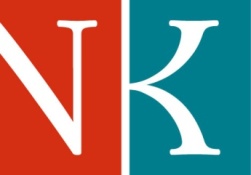 Novinky v podprogramu VISK 7 pro rok 2022
Mgr. Tomáš Foltýn
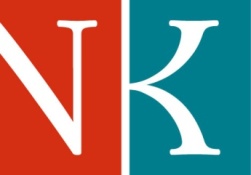 Dotační mechanismus VISK:
schválen usnesením vlády ČR ze dne 10. 4. 2000 č. 351 o Koncepci státní informační politiky ve vzdělávání
základní cíl:
inovace veřejných informačních služeb knihoven na bází informačních technologií (ICT)
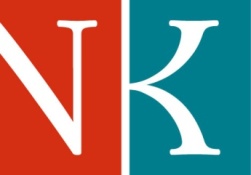 Dotační mechanismus VISK:
dílčí cíle:
poskytnutí veřejně přístupných míst s kvalifikovanou obsluhou a vybavených ICT, která garantují rovné podmínky přístupu k informačním zdrojům a sítím pro všechny skupiny občanů
podpora celoživotního vzdělávání a uspokojování kulturních potřeb občanů
zpřístupnění informací z oblasti veřejné správy ve smyslu zákona 106/99 o svobodném přístupu k informacím
zprostředkování informací a dokumentů pro oblast výzkumu a vývoje
uchování a zpřístupnění národního kulturního soustředěného v knihovních fondech
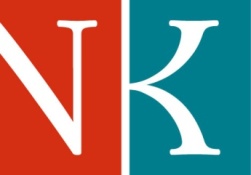 Financování dotačního programu VISK:
pravidla poskytování dotací z tohoto programu obecně stanovuje nařízení vlády ČR č. 288/2002 Sb. v aktuálním znění
na dotační mechanismus VISK je v posledních letech vyčleněno zhruba 40-65 000 000,- Kč ročně
v současné době je VISK rozdělen mezi klasické VISK programy a podporu „VISKových“ aktivity pro SPO MK ČR
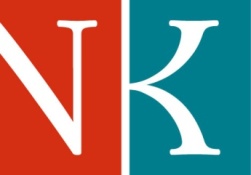 Diskuze o úpravách podprogramů VISK:
jednání o úpravách iniciováno Ústřední knihovnickou radou ČR
vazba na cíle a úkoly vyplývající z Koncepce rozvoje knihoven 2021 – 2027
diskutovány různé aspekty podpory, možností financování, víceletých projektů, zahrnutí personálních nákladů atd.
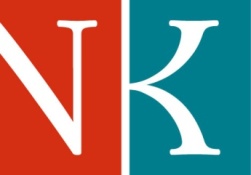 Diskuze o úpravách podprogramů VISK:
zásadní změnou prošly zejména oblasti podporované v podprogramech VISK 6 a VISK 7
došlo k obnovení podprogramu VISK 4 s kompletně novou tematikou
byly provedeny dílčí změny v oblastech podporovaných VISK 3
v popisech jednotlivých projektů je možno poukázat na koncepční a dlouhodobé přínosy jejich realizace
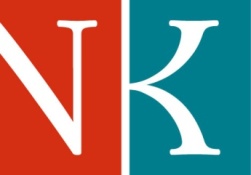 VISK 4:
došlo k vyčlenění aktivit směřujících k podpoře dlouhodobé ochrany knihovních fondů (historických i novodobých) z dosavadních podprogramu VISK 6 a VISK 7
odbornou garantkou programu se stala Ing. Petra Vávrová, PhD.
bude ustanovena nová hodnotící komise
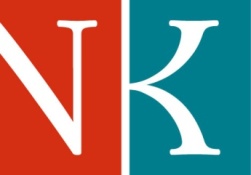 VISK 6:
vyjmuta část b) „podpůrné práce pro digitalizaci – restaurování, prevence plísní a ochrana dokumentů před nepříznivými vlivy prostředí
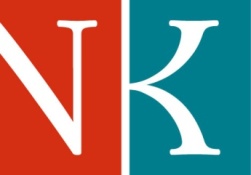 VISK 7:
digitalizace:
digitalizace originálních tištěných novodobých dokumentů za účelem jejich ochrany a zpřístupnění širokému spektru uživatelů v rámci sítě českých knihoven
primárně pro bohemikální dokumenty
nutné dodržovat metodologické postupy a standardy vyhlášené projektem Národní digitální knihovna
využití nástroje Registr digitalizace

instalace digitální knihovny Kramerius
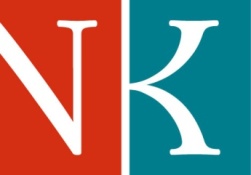 VISK 7:
reformátování zvukových dokumentů zaznamenaných na gramofonových deskách včetně převodu etiket do digitální podoby:

podpora instalace a implementace softwarových nástrojů pro zajištění dlouhodobé archivace digitálního obsahu včetně školení odborného personálu, vytváření a modifikace balíčků vhodných pro dlouhodobé ukládání digitálního obsahu
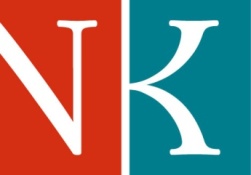 VISK 7:
podpora procesů dlouhodobé archivace digitálního obsahu
transformováno z původních cílů VISK 3
aktivity:
instalace a zprovoznění softwarových nástrojů pro zajištění dlouhodobého uchování digitálních dokumentů, včetně zaškolení pracovníků
podpora školení odborného personálu zabezpečujícího migrace dat a procesy dlouhodobé archivace
vytváření a modifikace archivačních balíčků dle stávajících standardů ze starších digitalizačních aktivit
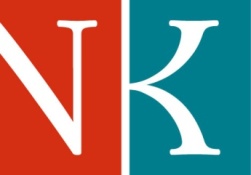 VISK 7:
instalace a zprovoznění softwarových nástrojů pro zajištění dlouhodobého uchování digitálních dokumentů, včetně zaškolení pracovníků
logická a bitová ochrana digitálního obsahu a další mandatorní požadavky podle níže uvedených národních standardů
z dotace lze hradit pouze podporu instalace a zprovoznění nástrojů pro LTP archivaci dat; nelze hradit licenci a každoroční provozní náklady (na komerční i open source řešení)
dotaci nelze žádat na zajištění standardních provozních nákladů či návazné hardwarové infrastruktury
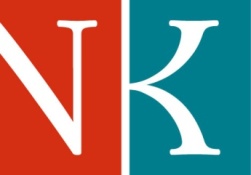 VISK 7:
podpora školení odborného personálu zabezpečujícího migrace dat a procesy dlouhodobé archivace
školení musí provádět akreditovaní lektoři či odborníci v oblasti dlouhodobé archivace, kteří své znalosti prokáží minimálně tříletou praxi v oboru
možnost zvát i mezinárodní kapacity v oboru
cena školení nesmí přesáhnout standardní cenu obdobných školení na komerčním trhu
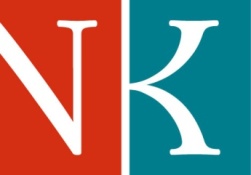 VISK 7:
vytváření a modifikace archivačních balíčků dle stávajících standardů ze starších digitalizačních aktivit
k dat z formátů digitalizací využívaných pro Krameria 3 (původní DTD xml schema) a digitalizaci historických dokumentů
nutno dodržovat platnou standardizaci 
kompletní balíčky musí být předány do Národní knihovny ČR
podpora interních i externích pracovišť
lze čerpat prostředky i na licence k vylepšení výstupů OCR – zejména pak vytváření ALTOxml souborů u dokumentů, kde je k dispozici pouze původní txt soubor
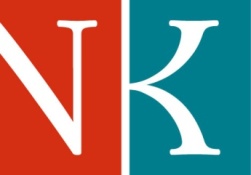 VISK 3:
možnost podpořit optimalizace hardwarového prostředí pro ukládání dat zůstane nadále ve VISK 3, ale bez přímé návaznosti na LTP a bude přesunuta pravděpodobně do oblasti automatizované systémů
činnosti „vytvoření dokumentace pro selfaudity typu DSA“, „nasazení politik bitové ochrany“ nebudou v roce 2022 podporovány ani v rámci VISK 3, ani VISK 7
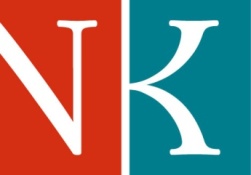 tomas.foltyn@nkp.czhttps://cz.linkedin.com/in/foltyn-tomas-a3564226